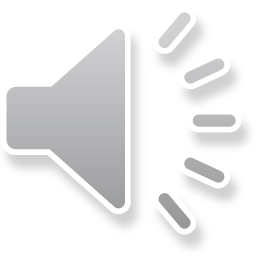 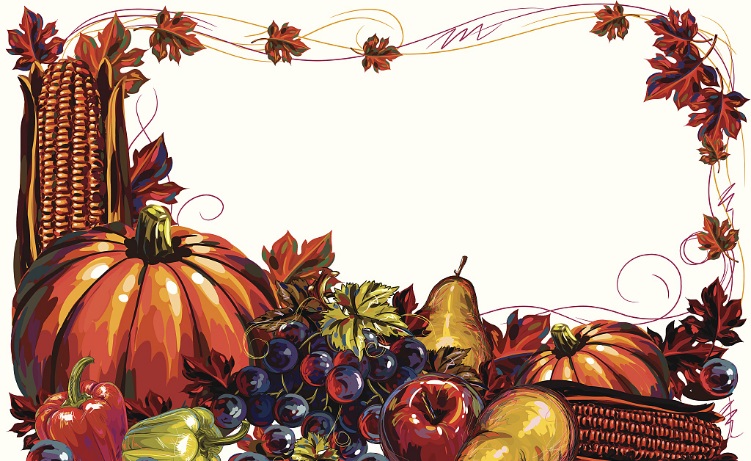 202X
感恩节活动策划
请添加小标请添加小标请添加小标请添加小标
汇报人：PPT汇
目录/
DIRECTORY
01
02
03
04
单击此处添加文字模板
单击此处添加文字模板
单击此处添加文字模板
单击此处添加文字模板
第一部分标题
Click here to add your title
1
添加标题
请在此粘贴或者输入您的文字内容
此处添加名称
此处添加名称
此处添加名称
此处添加名称
此处添加名称
此处添加名称
点击输入简要文字内容，概括精炼言简意赅的说明分项内容。
点击输入简要文字内容，概括精炼言简意赅的说明分项内容。
点击输入简要文字内容，概括精炼言简意赅的说明分项内容。
点击输入简要文字内容，概括精炼言简意赅的说明分项内容。
点击输入简要文字内容，概括精炼言简意赅的说明分项内容。
点击输入简要文字内容，概括精炼言简意赅的说明分项内容。
30%
30%
30%
30%
30%
30%
添加标题
请在此粘贴或者输入您的文字内容
添加标题
添加标题
添加标题
添加标题
添加标题
添加标题
此处添加详细文本描述，建议与标题相关并符合整体语言风格，语言描述尽量简洁生动。
此处添加详细文本描述，建议与标题相关并符合整体语言风格，语言描述尽量简洁生动。
此处添加详细文本描述，建议与标题相关并符合整体语言风格，语言描述尽量简洁生动。
此处添加详细文本描述，建议与标题相关并符合飞地方分整体语言风格
此处添加详细文本描述，建议与标题相关并符哈哈哈等等合整体语言风格
此处添加详细文本描述，建议与标题相关并符合整体语言风格，语言描述尽量简洁生动。
添加标题
请在此粘贴或者输入您的文字内容
添加标题内容
详写内容……点击输入本栏的具体文字，简明扼要的说明分项内容，此为概念图解，请根据您的具体内容酌情修改
添加标题内容
01
详写内容……点击输入本栏的具体文字，简明扼要的说明分项内容，此为概念图解，请根据您的具体内容酌情修改
添加标题内容
详写内容……点击输入本栏的具体文字，简明扼要的说明分项内容，此为概念图解，请根据您的具体内容酌情修改
02
05
点击添加标题内容
添加标题内容
详写内容……点击输入本栏的具体文字，简明扼要的说明分项内容，此为概念图解，请根据您的具体内容酌情修改
03
04
添加标题内容
详写内容……点击输入本栏的具体文字，简明扼要的说明分项内容，此为概念图解，请根据您的具体内容酌情修改
添加标题
请在此粘贴或者输入您的文字内容
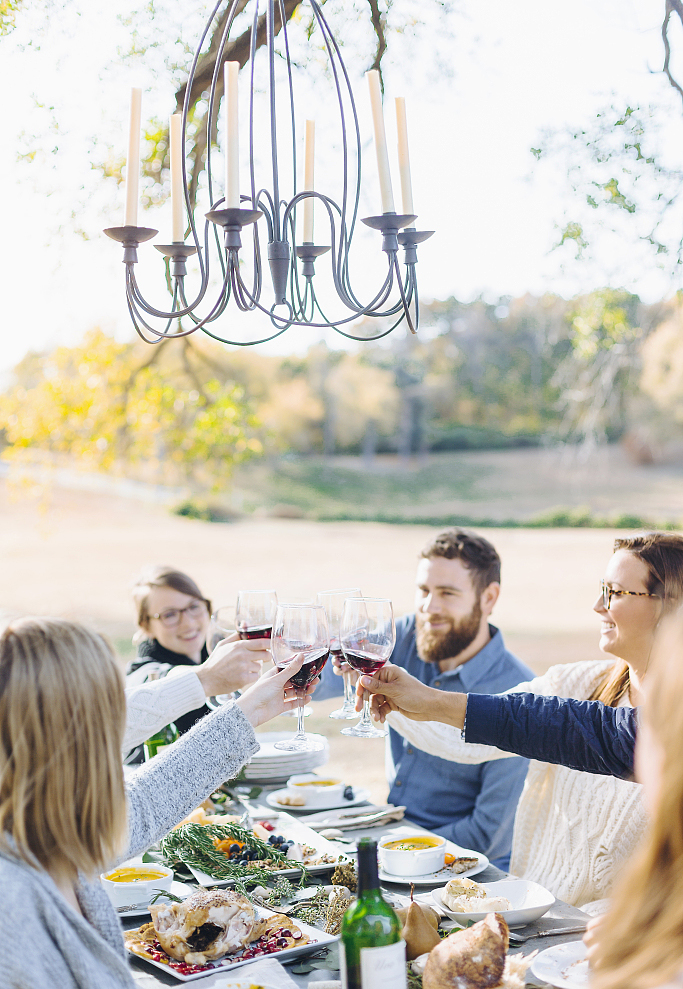 标题文字添加
标题文字添加
标题文字添加
点击输入简要文字内容，概括精炼言简意赅的说明分项内容。
点击输入简要文字内容，概括精炼言简意赅的说明分项内容。
点击输入简要文字内容，概括精炼言简意赅的说明分项内容。
添加标题
请在此粘贴或者输入您的文字内容
单击此处添加名称
86%
您的内容打在这里，或者通过复制您的文本后，在此框中选择粘贴，并选择只保留文字。在此录入上述图表的综合描述说明，在此录入上述图表的综合描述说明，在此录入上述图表的综合描述说明，在此录入上述图表的综合描述说明
您的内容打在这里，或者通过复制您的文本后，在此框中选择粘贴，并选择只保留文字。在此录入上述图表的综合描述说明，在此录入上述图表的综合描述说明，在此录入上述图表的综合描述说明，在此录入上述图表的综合描述说明
76%
76%
76%
76%
添加标题
添加标题
添加标题
添加标题
添加标题
请在此粘贴或者输入您的文字内容
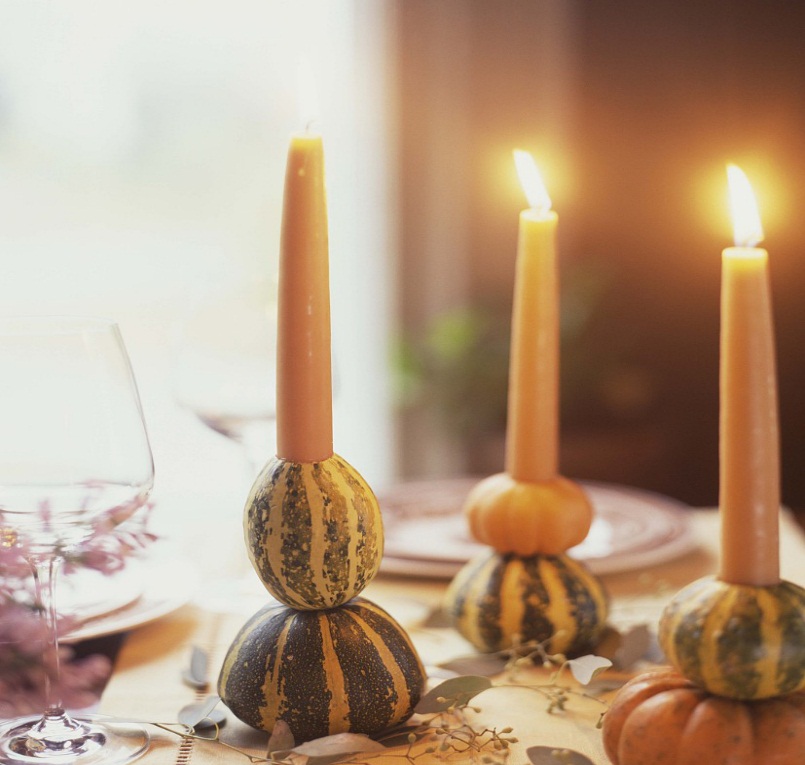 此处添加详细文本描述，建议与标题相关并符合整体语言风格，语言描述尽量简洁生动。尽量将每页幻灯片的字数控制在  200字以内，据统计每页幻灯片的最好控制在5分钟之内。此处添加详细文本描述 ，建议与标题相关并符合整体语言风格，语言描述尽量简洁生动。
此处添加详细文本描述，建议与标题相关并符合整体语言风格，语言描述尽量简洁生动。尽量将每页幻灯片的字数控制在  200字以内，
此处添加详细文本描述，建议与标题相关并符合整体语言风格，语言描述尽量简洁生动。尽量将每页幻灯片的字数控制在  200字以内，
此处添加详细文本描述，建议与标题相关并符合整体语言风格，语言描述尽量简洁生动。尽量将每页幻灯片的字数控制在
此处添加详细文本描述，建议与标题相关并符合整体语言风格，语言描述尽量简洁生动。尽量将每页幻灯片的字数控制在此处添加详细文本描述，建议与标题相关并符合整体语言风格，
此处添加详细文本描述，建议与标题相关并符合整体语言风格，语言描述尽量简洁生动。尽量将每页幻灯片的字数控制在
此处添加详细文本描述，建议与标题相关并符合整体语言风格，语言描述尽量简洁生动。尽量将每页幻灯片的字数控制在  

此处添加详细文本描述，建议与标题相关并符合整体语言风格，语言描述尽量简洁生动。尽量将每页幻灯片的字数控制在
此处添加详细文本描述，建议与标题相关并符合整体语言风格，语言描述尽量简洁生动。尽量将每页幻灯片的字数控制在
第二部分标题
Click here to add your title
2
添加标题
请在此粘贴或者输入您的文字内容
单击此处添加名称
单击此处添加名称
单击此处添加名称
单击此处添加名称
点击输入简要文字内容，概括精炼言简意赅的说明分项内容。
点击输入简要文字内容，概括精炼言简意赅的说明分项内容。
点击输入简要文字内容，概括精炼言简意赅的说明分项内容。
点击输入简要文字内容，概括精炼言简意赅的说明分项内容。
单击此处添加名称
单击此处添加名称
单击此处添加名称
单击此处添加名称
点击输入简要文字内容，概括精炼言简意赅的说明分项内容。
点击输入简要文字内容，概括精炼言简意赅的说明分项内容。
点击输入简要文字内容，概括精炼言简意赅的说明分项内容。
点击输入简要文字内容，概括精炼言简意赅的说明分项内容。
添加标题
请在此粘贴或者输入您的文字内容
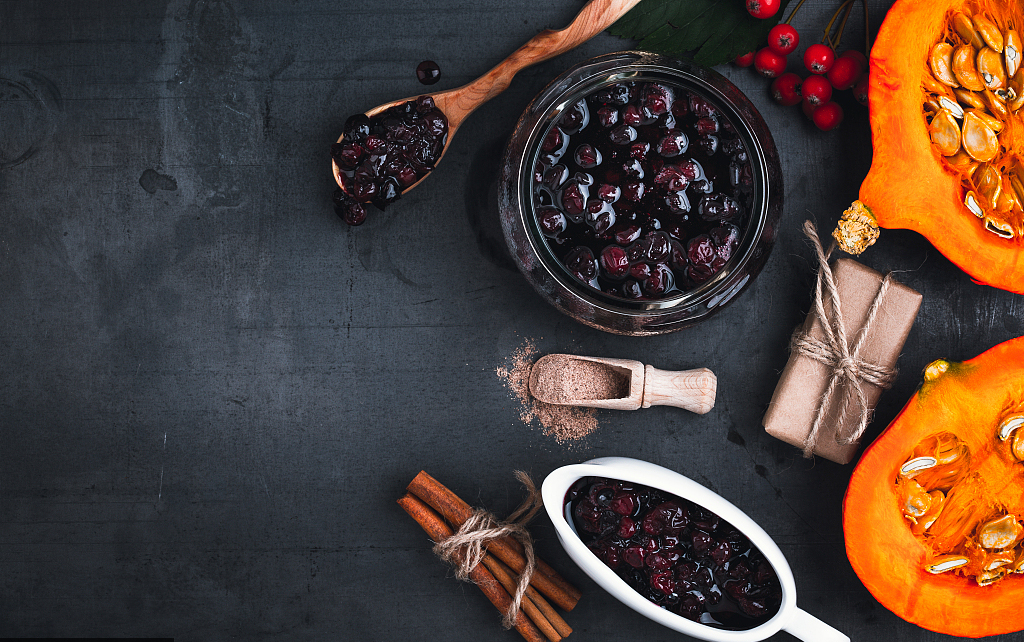 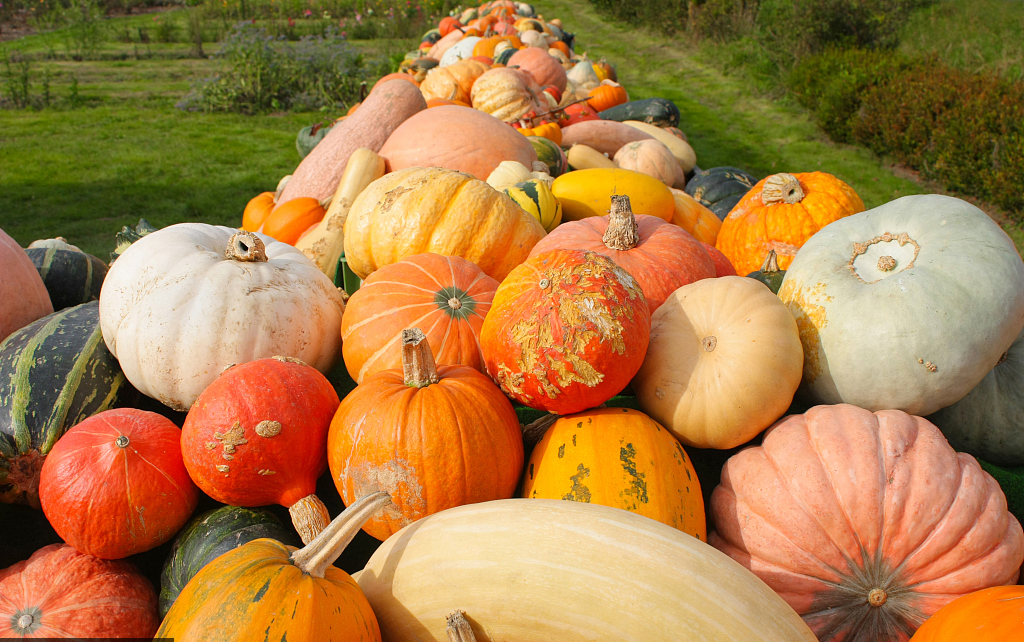 标题文字添加
标题文字添加
点击输入简要文字内容，概括精炼言简意赅的说明分项内容。.
点击输入简要文字内容，概括精炼言简意赅的说明分项内容。.
添加标题
请在此粘贴或者输入您的文字内容
单击此处添加名称
点击输入简要文字内容，概括精炼言简意赅的说明分项内容。
25%
单击此处添加名称
点击输入简要文字内容，概括精炼言简意赅的说明分项内容。
25%
P
单击此处添加名称
点击输入简要文字内容，概括精炼言简意赅的说明分项内容。
25%
单击此处添加名称
点击输入简要文字内容，概括精炼言简意赅的说明分项内容。
25%
添加标题
请在此粘贴或者输入您的文字内容
点击输入简要文字内容，概括精炼言简意赅的说明分项内容。
1
添加小标题
点击输入简要文字内容，概括精炼言简意赅的说明分项内容。
2
添加小标题
点击输入简要文字内容，概括精炼言简意赅的说明分项内容。
3
添加小标题
点击输入简要文字内容，概括精炼言简意赅的说明分项内容。
4
添加小标题
点击输入简要文字内容，概括精炼言简意赅的说明分项内容。
5
添加小标题
添加标题
请在此粘贴或者输入您的文字内容
点击输入简要文字内容，概括精炼言简意赅的说明分项内容。
1
点击输入简要文字内容，概括精炼言简意赅的说明分项内容。
点击输入简要文字内容，概括精炼言简意赅的说明分项内容。
2
5
点击输入简要文字内容，概括精炼言简意赅的说明分项内容。
点击输入简要文字内容，概括精炼言简意赅的说明分项内容。
3
6
点击输入简要文字内容，概括精炼言简意赅的说明分项内容。
点击输入简要文字内容，概括精炼言简意赅的说明分项内容。
4
7
添加标题
请在此粘贴或者输入您的文字内容
添加小标题
点击输入简要文字内容，概括精炼言简意赅的说明分项内容。
添加小标题
点击输入简要文字内容，概括精炼言简意赅的说明分项内容。
添加小标题
点击输入简要文字内容，概括精炼言简意赅的说明分项内容。
01
02
03
第三部分标题
Click here to add your title
3
添加标题
请在此粘贴或者输入您的文字内容
80%
50%
90%
90%
添加小标题
添加小标题
添加小标题
添加小标题
添加标题
请在此粘贴或者输入您的文字内容
添加小标题
01
点击输入简要文字内容，概括精炼言简意赅的说明分项内容
02
添加小标题
点击输入简要文字内容，概括精炼言简意赅的说明分项内容
03
添加小标题
点击输入简要文字内容，概括精炼言简意赅的说明分项内容
04
添加小标题
点击输入简要文字内容，概括精炼言简意赅的说明分项内容
添加标题
请在此粘贴或者输入您的文字内容
添加小标题
添加小标题
添加小标题
点击输入简要文字内容，概括精炼言简意赅的说明分项内容。
点击输入简要文字内容，概括精炼言简意赅的说明分项内容。
点击输入简要文字内容，概括精炼言简意赅的说明分项内容。
点击输入简要文字内容，概括精炼言简意赅的说明分项内容。
点击输入简要文字内容，概括精炼言简意赅的说明分项内容。
点击输入简要文字内容，概括精炼言简意赅的说明分项内容。
添加小标题
点击输入简要文字内容，概括精炼言简意赅的说明分项内容。
点击输入简要文字内容，概括精炼言简意赅的说明分项内容。
添加标题
请在此粘贴或者输入您的文字内容
点击输入简要文字内容，概括精炼言简意赅的说明分项内容。
点击输入简要文字内容，概括精炼言简意赅的说明分项内容。
请替换文字内容
请替换文字内容
请替换文字内容
请替换文字内容
点击输入简要文字内容，概括精炼言简意赅的说明分项内容。
点击输入简要文字内容，概括精炼言简意赅的说明分项内容。
添加标题
请在此粘贴或者输入您的文字内容
请替换文字内容
请替换文字内容
请替换文字内容
请替换文字内容
请替换文字内容
请替换文字内容
点击输入简要文字内容，概括精炼言简意赅的说明分项内容。
点击输入简要文字内容，概括精炼言简意赅的说明分项内容。
点击输入简要文字内容，概括精炼言简意赅的说明分项内容。
点击输入简要文字内容，概括精炼言简意赅的说明分项内容。
请替换文字内容
请替换文字内容
点击输入简要文字内容，概括精炼言简意赅的说明分项内容。点击输入简要文字内容，概括精炼言简意赅的说明分项内容。点击输入简要文字内容，概括精炼言简意赅的说明分项内容。
请替换文字内容
请替换文字内容
添加标题
请在此粘贴或者输入您的文字内容
请替换文字内容
点击输入简要文字内容，概括精炼言简意赅的说明分项内容。
请替换文字内容
点击输入简要文字内容，概括精炼言简意赅的说明分项内容。
请替换文字内容
点击输入简要文字内容，概括精炼言简意赅的说明分项内容。
第四部分标题
Click here to add your title
4
添加标题
请在此粘贴或者输入您的文字内容
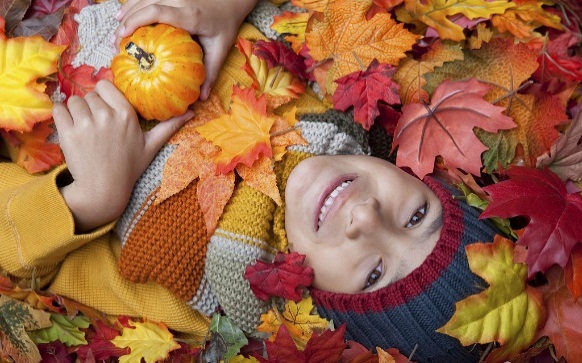 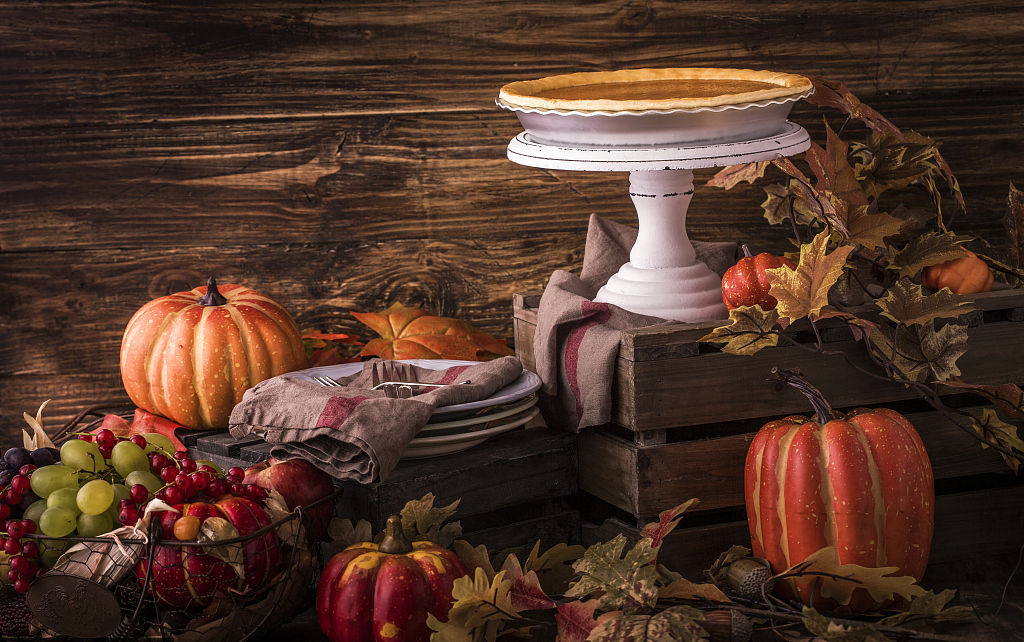 标题文字添加
标题文字添加
点击输入简要文字内容，概括精炼言简意赅的说明分项内容。
点击输入简要文字内容，概括精炼言简意赅的说明分项内容。
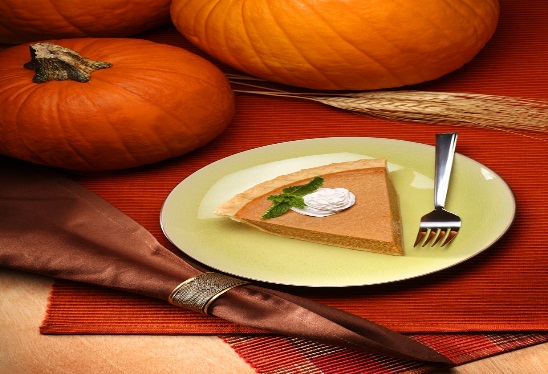 添加标题
请在此粘贴或者输入您的文字内容
点击输入简要文字内容，概括精炼言简意赅的说明分项内容。
点击输入简要文字内容，概括精炼言简意赅的说明分项内容。
请替换文字内容
请替换文字内容
请替换文字内容
请替换文字内容
点击输入简要文字内容，概括精炼言简意赅的说明分项内容。
点击输入简要文字内容，概括精炼言简意赅的说明分项内容。
添加标题
请在此粘贴或者输入您的文字内容
01
点击输入简要文字内容，概括精炼言简意赅的说明分项内容。
02
点击输入简要文字内容，概括精炼言简意赅的说明分项内容。
03
点击输入简要文字内容，概括精炼言简意赅的说明分项内容。
04
点击输入简要文字内容，概括精炼言简意赅的说明分项内容。
添加标题
请在此粘贴或者输入您的文字内容
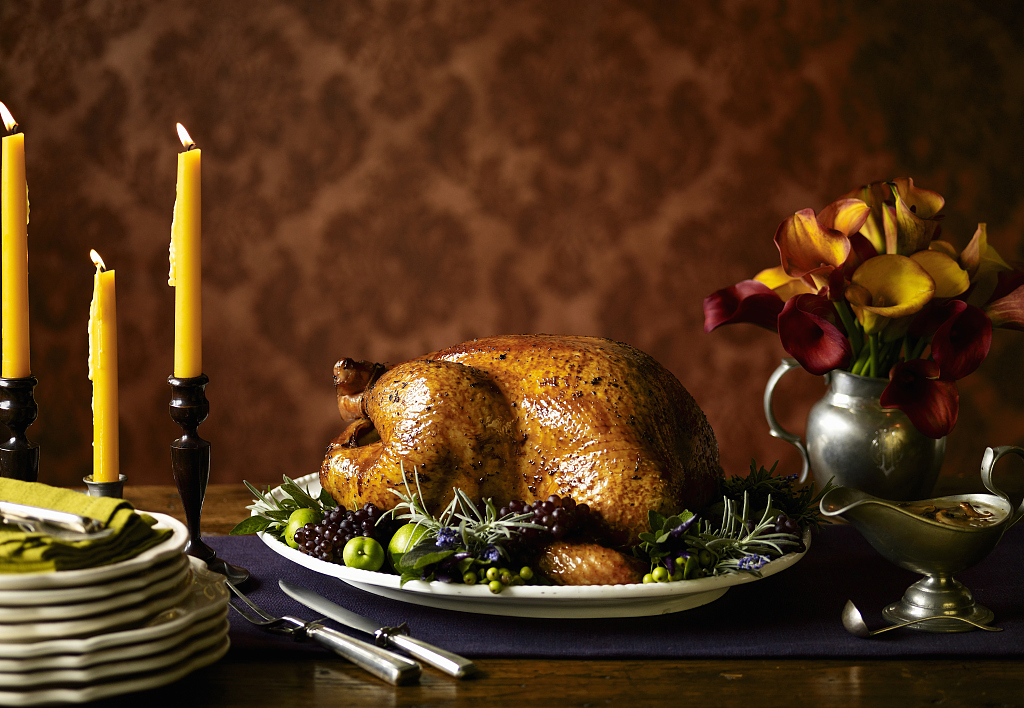 标题文字添加
点击输入简要文字内容，概括精炼言简意赅的说明分项内容。
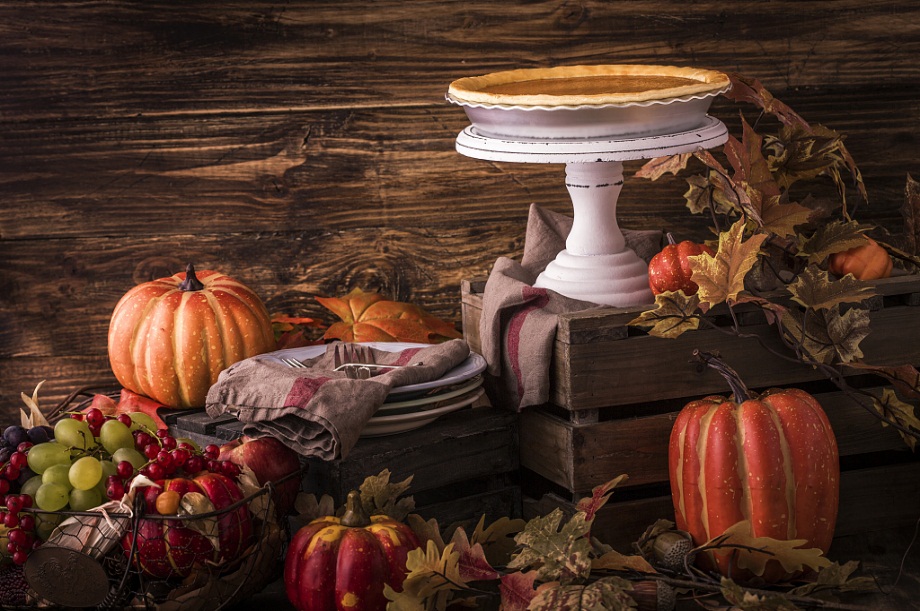 添加标题
请在此粘贴或者输入您的文字内容
01
点击输入简要文字内容，概括精炼言简意赅的说明分项内容。
02
点击输入简要文字内容，概括精炼言简意赅的说明分项内容。
03
点击输入简要文字内容，概括精炼言简意赅的说明分项内容。
04
点击输入简要文字内容，概括精炼言简意赅的说明分项内容。
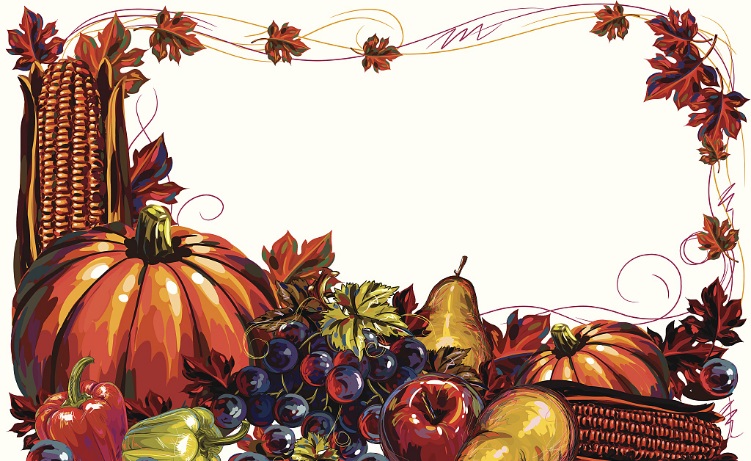 202X
感谢您的聆听
请添加小标请添加小标请添加小标请添加小标
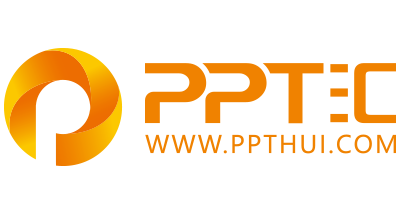 上万精品PPT模板全部免费下载
PPT汇    www.ppthui.com
PPT模板下载：www.ppthui.com/muban/            行业PPT模板：www.ppthui.com/hangye/
工作PPT模板：www.ppthui.com/gongzuo/         节日PPT模板：www.ppthui.com/jieri/
PPT背景图片： www.ppthui.com/beijing/            PPT课件模板：www.ppthui.com/kejian/
[Speaker Notes: 模板来自于 https://www.ppthui.com    【PPT汇】]
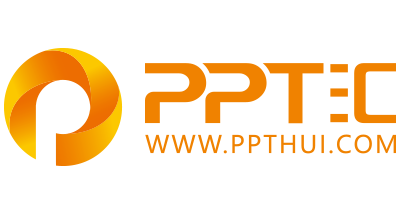 10000+套精品PPT模板全部免费下载
www.ppthui.com
PPT汇

PPT模板下载：www.ppthui.com/muban/            行业PPT模板：www.ppthui.com/hangye/
工作PPT模板：www.ppthui.com/gongzuo/         节日PPT模板：www.ppthui.com/jieri/
党政军事PPT：www.ppthui.com/dangzheng/     教育说课课件：www.ppthui.com/jiaoyu/
PPT模板：简洁模板丨商务模板丨自然风景丨时尚模板丨古典模板丨浪漫爱情丨卡通动漫丨艺术设计丨主题班会丨背景图片

行业PPT：党政军事丨科技模板丨工业机械丨医学医疗丨旅游旅行丨金融理财丨餐饮美食丨教育培训丨教学说课丨营销销售

工作PPT：工作汇报丨毕业答辩丨工作培训丨述职报告丨分析报告丨个人简历丨公司简介丨商业金融丨工作总结丨团队管理

More+
[Speaker Notes: 模板来自于 https://www.ppthui.com    【PPT汇】]